Providing Quality and Affirming LGBTQ Healthcare
Presented by:
The LGBTQ Health Task Force
[Speaker Notes: Introduce self and why providing quality and affirming lgbtq healthcare is important to you.]
Values Clarification
What is a value? A value is something we come to hold to believe is true – about ourselves, others, the world around us. 
Values are partially inherited from our family, our culture, the ways in which we are educated. 
Values are developed and can evolve somewhat or a lot in response to various life experiences – this can mean that our values become challenged, and can subsequently become reinforced or will change in response to that challenge. 
Values inform the way in which we handle many situations, from the simple and mundane to the complex and challenging.
Reflection and Clarification
Think about a time you were asked to do something that you did not agree with or weren’t sure how you felt about the situation. 
What was challenging about this for you?
What did you find yourself thinking about the situation, what kinds of questions did you have for yourself or others?
What kinds of feelings did you have – emotional and/or physical?
How did you react to this situation – what did you do or not do?
How could you summarize in a short phrase, your basic values that influenced how you handled this situation?
What is LGBTQ?
Lesbian
 Gay
 Bisexual
 Transgender
 Queer or Questioning
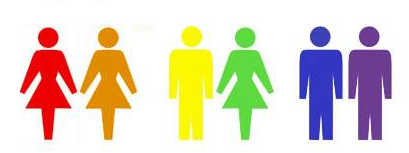 [Speaker Notes: Mention that these terms among others will be discussed on the terminology handout and is not an inclusive list but includes key informaiton.]
LGBTQ Health Task ForceMission Statement
The mission of the Institute for Family Health’s LGBTQ Health Task Force is to expand LGBTQ cultural consciousness and competence among Institute employees, to create a welcoming and inclusive work culture, to develop supportive programming for LGBTQ patients, and to improve access to high quality, patient-centered primary care targeted to the needs of medically underserved LGBTQ individuals and families. Our vision is to enhance the scope of practice for our providers so that there is “no wrong door” for patients seeking to integrate their gender-related health care needs with primary care and behavioral health care, and ultimately to reduce health disparities that have historically put this population at particular risk for poor outcomes.
Vanessa Goes to the Doctor
[Speaker Notes: -Briefly discuss the LGBT Health Task Force Mission Statement]
IFH Patient’s Bill of Rights
The Institute’s Patient Bill of Rights states that we must be respectful and acknowledging of diversity

Diversity includes:
Sexual orientation
Gender identity
Gender expression
Sexual practices
Why are we talking about this?
Increased LGBTQ employee knowledge has been proven to positively affect patient-employee communication and care-giving, as well as a patient’s decision to seek out care.
Why are we talking about this?
[Speaker Notes: Mention that these are only a FEW but not all of the reasons that we are talking about providing affirming healthcare]
Sources of LGBT Health Disparities
Race and Ethnicity
Documentation status
Job discrimination
Ability
Disproportionate violence
[Speaker Notes: Be sure to mention notions of intersectionality on this slide and the ways in which a patient’s LGBTQ identity is complicated by their race, class, ability, housing (noted above) etc. For example, a black trans* man on medicaid and snap has unique queer/trans experiences that are informed by his race and class and cannot be entirely separated by looking at his trans identity alone. 

Violence—Intimate partner violence, larger community, police, etc.]
Top Health concerns for lgbtq communities
Access to healthcare
Coming out to healthcare providers
Stigma and discrimination
Cancer (gynecological, prostate, testicular, colon, breast)
Substance use
Anxiety and depression
Intimate Partner Violence
Sexual health
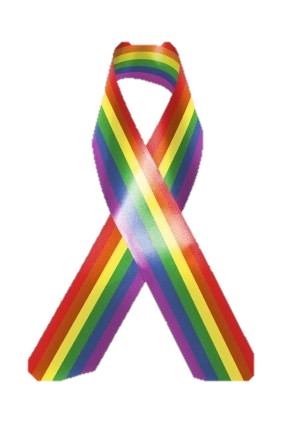 [Speaker Notes: Always say “LGBT communitieS”—there is no one LGBT community, it is not a monolith. 

We use the word communities to demonstrate that there is no single LGBTQ community. Someone who identifies as LGBTQ may also be a part of other communities (along race, cultural, class, social, ability, age, etc). The LGBTQ community is not a monolith. Each individual like you and I hold different identities and you and I do not live single issue lives. Extend the same courtesy to these communities as well and generally to anyone you come in contact with.]
LGBT Barriers to HealthCare
NYS LGBT Health and Human Services Needs in NYS and A Blueprint for Meeting LGBT health and Human Services needs In NYS	www.prideagenda.org/Our-Programs/NYS-LGBT-Network/Reports-and-Resources.aspx
[Speaker Notes: Socioeconomic status is highest—due to job discrimination, other forms of oppression, etc. cause people to have less access to insurance, and healthcare, etc.]
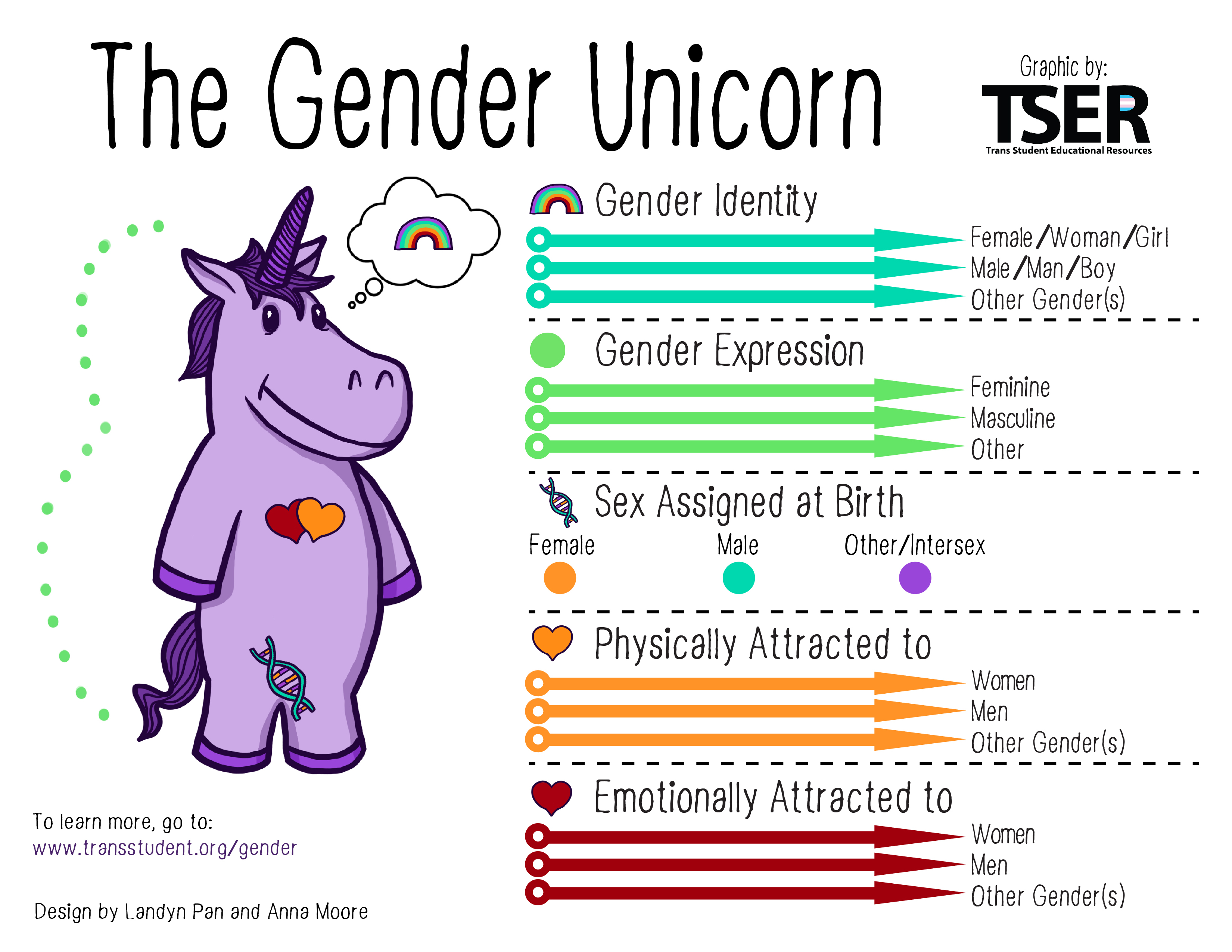 The GenderBread person
Understanding the Trans Umbrella
[Speaker Notes: Agender: Someone who identifies outside the gender binary

This is only a small sampling of identities that fall under this umbrella]
Additional Terminology
Transition: The period when a transgender person starts to live as a member of a gender other than that assigned at birth
Trans-affirming healthcare: Healthcare that pays respect to the unique needs and characteristics of the individual who is transgender
Gender Confirmation Treatment: Medical or surgical treatments that alter a person’s biological sex to correspond with inner gender identity
[Speaker Notes: Transition may include changes in name, pronouns, and gender expression; cosmetic changes; medical treatment; and surgery. Length of transition is different for each person.]
Additional Terminology
Gender Dysphoria: a clinical diagnosis in the DSM-5 defined as marked incongruence between a person’s experience/expressed gender and that person’s primary and secondary sexual characteristics. For clinical diagnosis, there must be evidence of significant distress or impairment to social, occupational, or other important areas of functioning
Intersex:  Someone who is born with ‘sex chromosomes’, external genitalia, or internal reproductive systems that are not considered ‘standard’ for either male or female
Hermaphrodite is an outdated term that many find offensive
Queer:  An umbrella term used by some LGBTQ people to identify themselves 
Used more often among young LGBTQ people
Some LGBTQ people find it offensive

American Psychiatric Association. Diagnostic and Statistical Manual of Mental Disorders, 5th Edition; 2013
[Speaker Notes: For Psychosocial & Medical peeps: Gender Dysphoria diagnosis is REQUIRED to receive gender-affirming healthcare]
Gender Pronouns
The way someone refers to themself
Examples: 
He/Him
She/Her
They/Them
Ze/Hir
And infinitely more
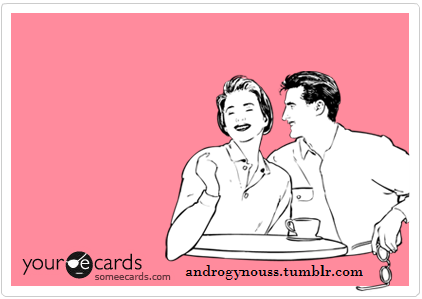 You had me at ‘what is your preferred gender pronoun’!
Pronoun etiquette
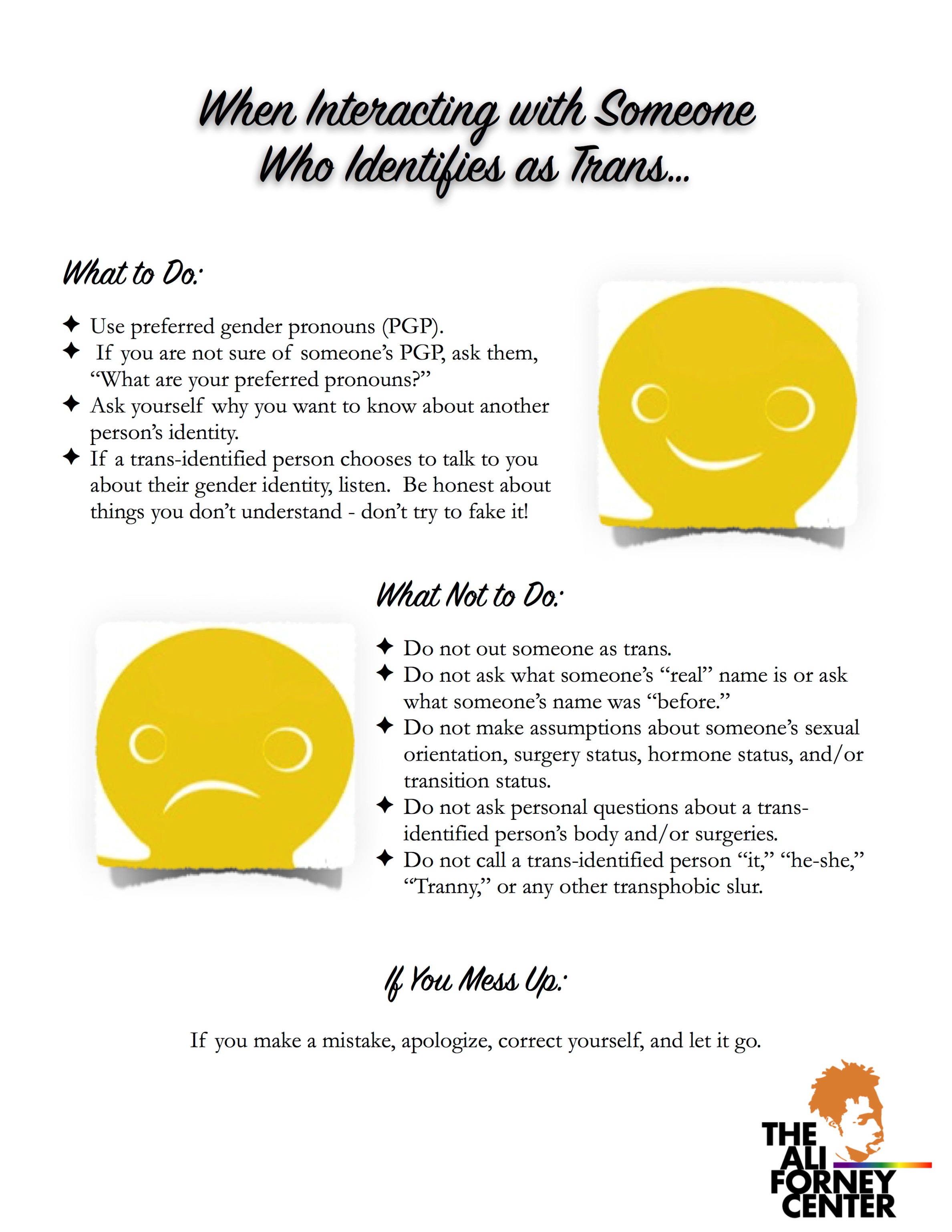 [Speaker Notes: Note: It is always not appropriate to ask someone what their PGPs are. It could be rude or uncomfortable for the patient and also insulting because it might suggest that the patient does not pass as the gender they identify with.]
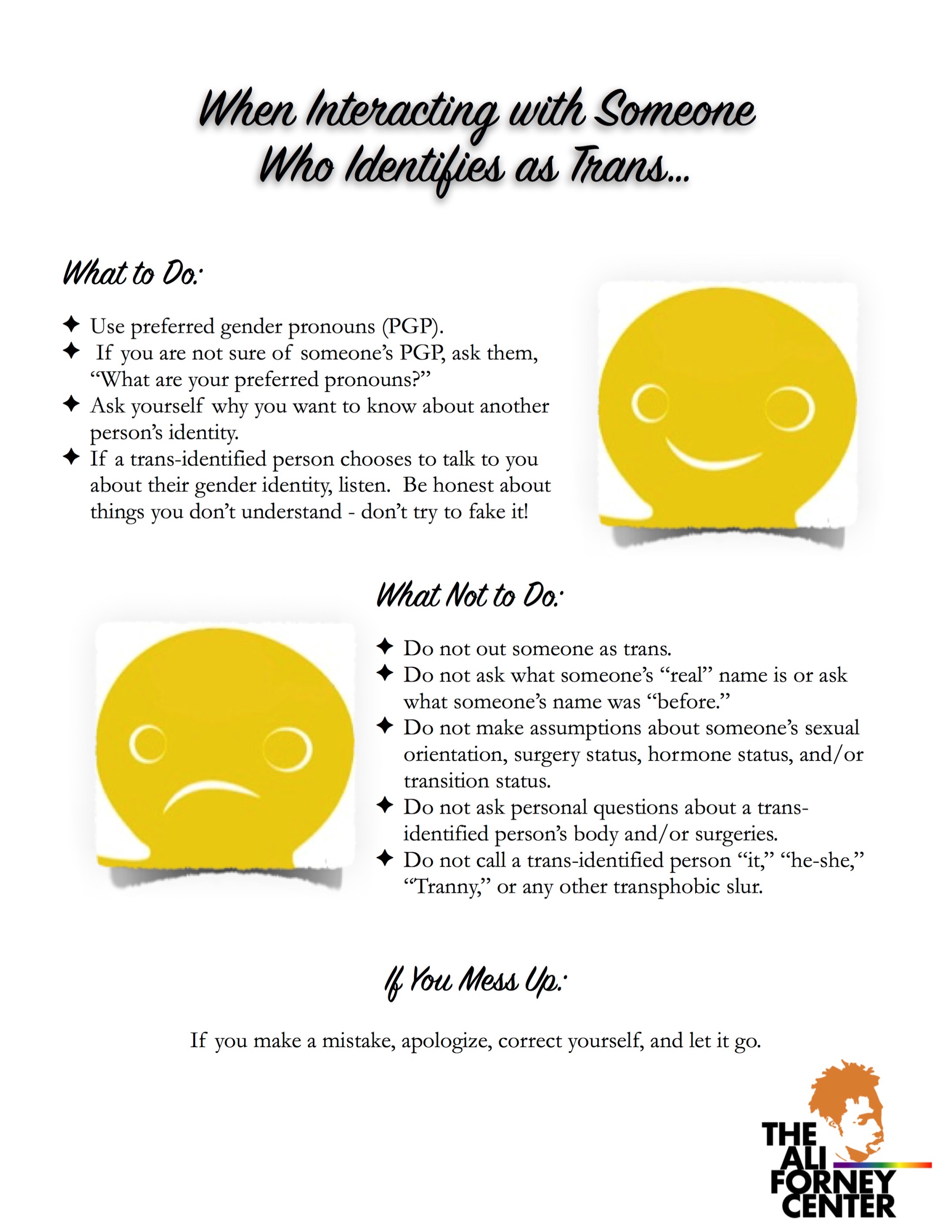 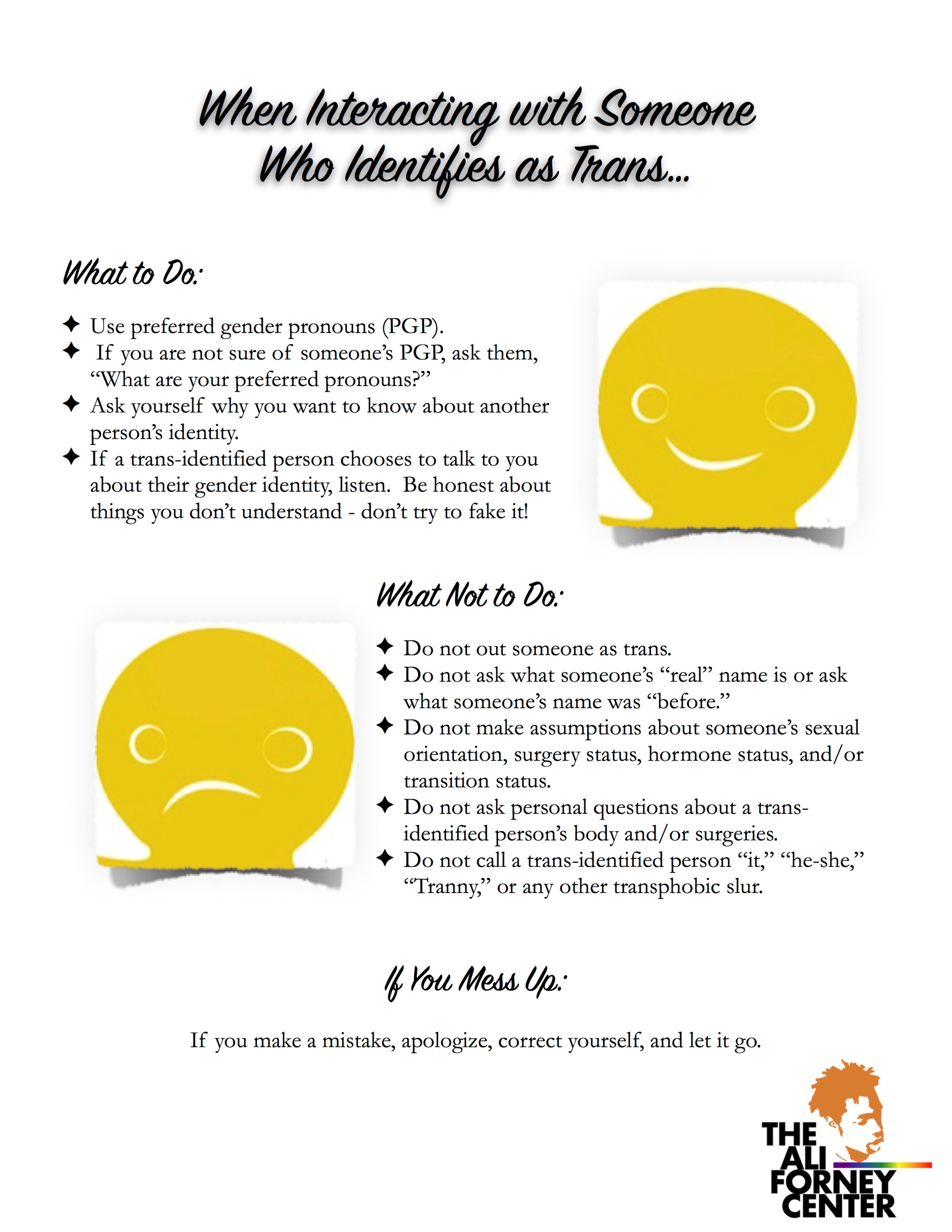 [Speaker Notes: Personal questions about body and surgeries should only be asked if necessary to do your job.
When you mess up, move on, do not put the onus on the patient/colleague to forgive you just because it might make you uncomfortable.]
Tips for Serving LGBTQ Identified Patients
Keep an open mind
Be respectful of their identity, their choices, their relationship status
An LGBTQ patient may not choose to ‘come out’, or share that they are LGBTQ with you.   Allow them to share that information with you when they are ready.
Tips for Serving LGBTQ Identified Patients
When first meeting a patient, try to use gender-neutral language
If a patient uses specific language to identify themselves, follow suit
‘my partner and I…’ (rather than girlfriend/boyfriend, husband/wife)
 ‘I’m gay’ (rather than ‘homosexual’)
You’re probably already working with LGBTQ patients. Just remember each person’s experience is unique
Continue to educate yourself about LGBTQ communities
Tips for Serving LGBTQ Identified Patients
LGBTQ patients require the same sensitivity and confidentiality that every other patient receives
LGBTQ is about more than sexuality and sexual health
Ask questions about their life and identity if it relates to the care that you are giving them
It is not appropriate to ask a patient a question about their LGBTQ identity just because you’re curious
[Speaker Notes: You can mention here that there is no such thing as single issue struggle so LGBTQ faces a lot of the same health issues that others patients in our clinics may face.]
Creating a Welcoming Environment
Post rainbow flags or other LGBTQ-friendly symbols in reception and patient rooms
Display brochures with LGBTQ relevant information
Open dialogue with patients and staff about gender identity and sexual orientation
NYS LGBTQ Laws and Policies
Public Accommodations:
Transgender individuals are to be free from discrimination in public accommodations under New York City Human Rights Law.
Transgender individuals have the right to use the bathroom of the gender they identify with, regardless of their biological sex.
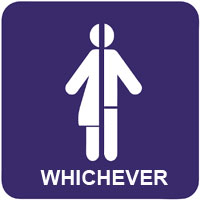 Gender markers and documentation
The gender marker on a patient’s insurance and/or ID documents should not affect if they can get hormones or surgery
Legal name can affect coverage and claims will need to be submitted using current legal name (may not match preferred or assumed names)
Coverage may vary by plan and gender markers can affect whether or not GYN or prostate care is covered
[Speaker Notes: We can help refer transgender individuals to legal services that will help them change their name and their documents. Please let us know if there is a patient who could use this kind of assistance.]
2015 Medicaid Coverage Update
As of March 11, 2015, Medicaid will cover transition-related care and services for persons diagnosed with gender dysphoria, which will include medically necessary cross-sex hormone therapy and gender reassignment surgery for individuals 18 years of age and older.
[Speaker Notes: More information about specific insurance coverage in appendix slides.]
NYS LGBTQ Laws and Policies
Healthcare:
An adult may designate their partner as having authority to make medical decisions on their behalf through a health care proxy
A domestic partner may not be refused hospital visitation rights
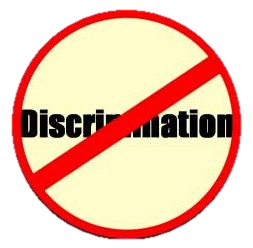 Insurance coverage
All New York state insurance plans must cover hormones and surgery
Medicaid and private insurance
Some procedures are not covered if they are considered cosmetic or elective
Extent of coverage may vary by plan and policy – may require advocacy to help ensure coverage
Medicare has removed an existing ban for coverage
To date, there is no precedent for what coverage will look like
The ACAs statement on non-discriminatory practice has not yet played out in court
Insurance coverage
For Medicaid coverage:
Diagnosis = Gender Dysphoria
Covers hormone treatment and confirmation surgery
18 and older only
21 and older if surgery results in permanent sterilization
Hormones currently covered to date:
conjugated estrogens
Estradiol
testosterone cypionate
Letters for Surgery
Two letters generally needed by surgeons and insurance for approval:
NYS licensed psychiatrist or psychologist who has had a continuous relationship with the patient
NYS licensed psychiatrist, psychologist, physician, or clinical social worker working within their scope of practice (i.e. could be a one-off eval or consultation resulting in the letter)
Content of letters
Persistent and well-documented case of gender dysphoria
Has engaged in mental health treatment as deemed medically necessary
No medical contraindications to confirmation surgery
Can provide informed Consent 
No medical or mental health conditions that would impact capacity 
Has received hormone treatment appropriate to the patient’s goals for transition
Has received hormone treatment for a minimum of 12 months prior to genital surgery
Has lived for 12 months in a gender role congruent with the individual’s gender identity
What may be covered
Breast augmentation for male-to-female transition
Not typically covered unless considered medically necessary 
Patient must meet all the prerequisites for gender confirmation surgery AND have completed 24 months or more of hormone treatment (during which NO breast growth has occurred) 
Mastectomy for female-to-male transition
Generally covered if prerequisites for confirmation surgery have been met
What is not yet covered?
Voice-training
Electrolysis, unless clinically indicated for genital surgery
Breast, brow, face, or forehead lifts
Calf, cheek, chin, nose, or pectoral implants
Facial bone reconstruction
Reversal of genital or breast surgery
If hormones are denied
Sample letter if hormones are denied by insurance coverage

To (Name of Health Plan Administrator)
 
Re: (Patient name, DOB, and address)
 
The above-named individual has been a patient at our health center since 2002. He is a transgender man. Part of his medical care includes taking testosterone, 200mg by intramuscular injection every 2 weeks (ICD-10 F64.9). This is an appropriate dose and in accordance with the Endocrine Society Guidelines as well as guidelines from the World Professional Association of Transgender health Standards of Care (version 7). This treatment is a medical necessity. 

By New York State Law as of 3/2015, this is a covered benefit under his insurance plan:
 
Pursuant to authority vested in the Commissioner of Health by Sections 201 and 206 of the Public Health Law and Sections 363-a and 365-a(2) of the Social Services Law, Section 505.2 of Title 18 (Social Services) of the Official Compilation of Codes, Rules and Regulations of the State of New York is amended as follows, to be effective upon, publication of a Notice of Adoption in New York State Register. Subdivision (l) of section 505.2 is repealed and a new subdivision (l) is added to read as follows: (l) Gender dysphoria treatment. As provided in this subdivision, payment is available for medically necessary hormone therapy and/or gender reassignment surgery for the treatment of gender dysphoria. (2) Hormone therapy, whether or not in preparation for gender reassignment surgery, may be covered for individuals 18 years of age or older. 
 
References:
http://press.endocrine.org/doi/pdf/10.1210/jc.2009-0345
http://www.wpath.org/site_page.cfm?pk_association_webpage_menu=1351
https://www.health.ny.gov/regulations/recently_adopted/docs/2015-03-11_transgender_related_care_and_services.pdf
Trans healthcare and lgbtq affirmative care at ifh
We are currently starting an initiative to offer improved health and mental health care to our patients who identify as LGBTQ and as transgender in particular. 

All staff are expected to provide a courteous and affirming environment for our LGBTQ patients, from appointment scheduling, to basic provision of routine health care, urgent care, and crisis intervention.

Our medical providers will be trained to provide hormone treatment to transgender patients who are in the process of reconciling their physical body to confirm their gender identity.
Trans healthcare and lgbtq affirmative care at ifh
We recognize that the transition process or even the concept of non-heteronormative orientation or non-cisgender identity may be in conflict or may challenge one’s values, and while we do not expect all providers to become credentialed in or practice hormone treatment, we do expect that all staff and providers will be oriented to the process and services to be offered, and that they will provide the same quality of care and customer service that we expect for all of our patients.
Clarifying values related to provision of LGBTQ-affirmative care
What are your thoughts, feelings, and beliefs about human sexuality, particularly sexual orientation and gender identity?

How have your own experiences, whether personal or with regard to family or friends, interacted with your values around sexuality and identity? Do you have a clear understanding of your own orientation or identity?

What kinds of questions do you have about sexual orientation and gender identity?

What is your degree of willingness to learn more about these things?
Ways to work through value conflicts
Remind yourself that you are interacting with a patient and with a vulnerable human being who is asking for your help
Assuming the care indicated is within your scope of practice but is beyond the area of expertise for routine health care, and is in conflict with your values
Express  to the patient that they are in the right place and that you can provide routine care to them
Express to the patient that anything additional that they need or are seeking is beyond the scope of your expertise, and  provide a facilitated referral of the patient to a colleague who can work with the patient
Allow the patient to ask questions and reflect on this process
Be mindful of thoughts and feelings that may interfere with your ability to treat the patient with compassion and respect
Challenge any thoughts or feelings, and reframe unhelpful thoughts or behavior
LGBTQ Health Task Force
LGBTQ Affirming and Transcare Protocol
Documentation Standards 
Presentations and Trainings
Community Engagement and Outreach
Resource for IFH Community:LGBTQHealth@institute.org
[Speaker Notes: A reminder that we can serve as a resource for anyone.]
Next Steps You can Take
Work to provide quality and affirming healthcare to your LGBTQ patients
Join the LGBTQ Health Task Force
Attend follow up trainings onsite
Attend outside trainings for CEUs
Reach out to the Task Force for any further questions, resources, or information
Questions/Discussion
References and resources
Callen-Lorde Community Health Center
http://callen-lorde.org/
Community Kinship Life
http://www.cklife.org
Clinical Consultation:
https://transline.zendesk.com/home
http://www.project-health.org/transline
Crisis Intervention
http://www.translifeline.org/ (1-877-565-8860)
Fenway Institute
http://fenwayhealth.org
Genderbread Person
http://itspronouncedmetrosexual.com/2012/01/the-genderbread-person
Mt. Sinai Beth Israel LGBT Clinic: http://www.wehealny.org/services/lgbt_health_services/index.html
Trans Health Care Conference
https://www.mazzonicenter.org
World Professional Association for Transgender Health
http://www.wpath.org/